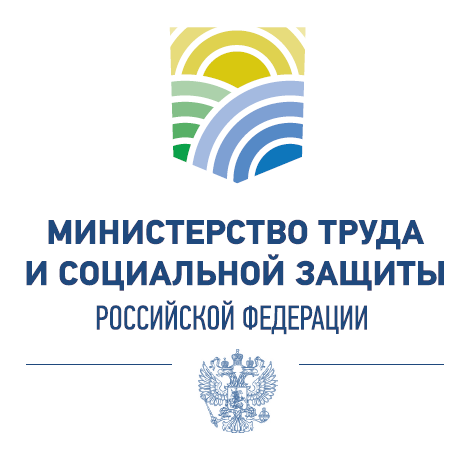 ОСНОВНЫЕ НАПРАВЛЕНИЯ СОВЕРШЕНСТВОВАНИЯ ЗАКОНОДАТЕЛЬСТВА В СФЕРЕ ОХРАНЫ ТРУДАУслуги в сфере охраны труда - современное состояние и перспективы развития
заместитель директора Департамента условий и охраны трудаМинистерства труда и социальной защиты Российской ФедерацииСергеев Петр Сергеевич
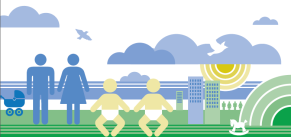 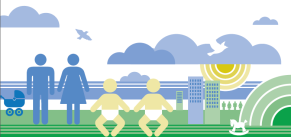 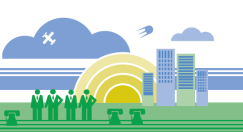 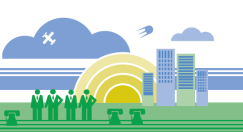 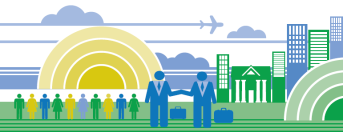 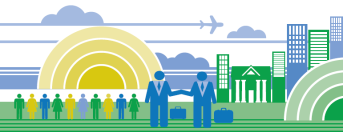 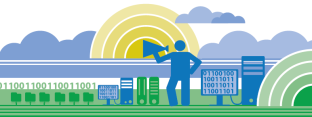 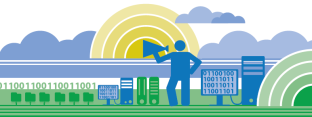 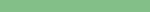 ПРЕДПОСЫЛКИ РЕФОРМИРОВАНИЯ СИСТЕМЫ ОЦЕНКИ УСЛОВИЙ ТРУДА
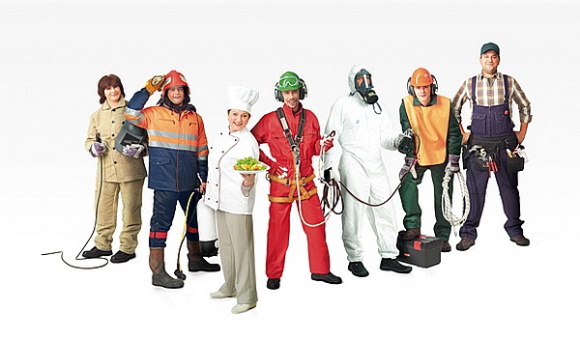 2013 г.
32,2 %
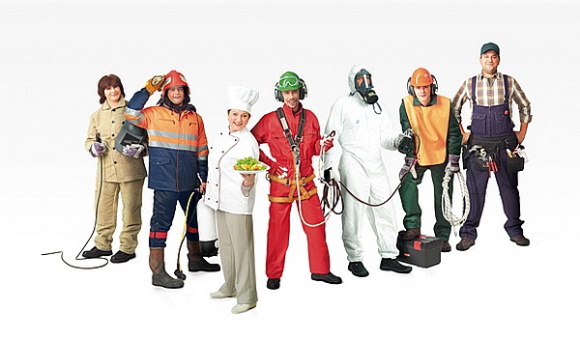 2012 г.
ОБРАБАТЫВАЮЩИЕ ПРОИЗВОДСТВА – 33,4 %
НА ТРАНСПОРТЕ – 35,1 %
ДОБЫЧА ПОЛЕЗНЫХ ИСКОПАЕМЫХ – 46,2 %
31,8 %
ЧИСЛЕННОСТЬ РАБОТНИКОВ, ЗАНЯТЫХ ВО ВРЕДНЫХ (ОПАСНЫХ) УСЛОВИЯХ ТРУДА В БАЗОВЫХ ОТРАСЛЯХ ЭКОНОМИКИ
2011 г.
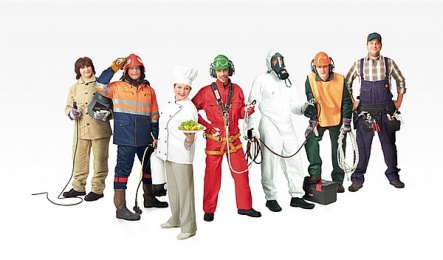 В ЭКОНОМИКЕ РОССИИ –
48,7 МЛН. РАБОЧИХ МЕСТ, 
НА КОТОРЫХ ЗАНЯТО 
71,3 МЛН. РАБОТНИКОВ
30,5 %
2010 г.
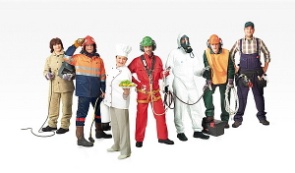 29 %
2009 г.
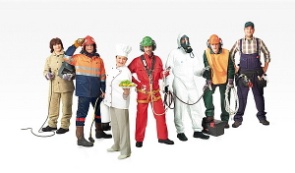 27,5 %
2
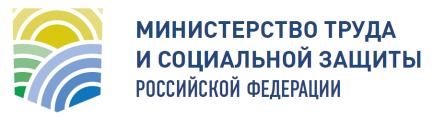 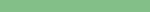 ЭКОНОМИЧЕСКИЕ ЗАТРАТЫ, СВЯЗАННЫЕ С НЕБЛАГОПРИЯТНЫМИ УСЛОВИЯМИ ТРУДА
Суммарные экономические затраты
 (включая выплаты пособий и страховые выплаты по обязательному социальному страхованию, выплаты досрочных пенсий,
расходы работодателей на компенсации и средства индивидуальной защиты)
Затраты работодателей
(включая затраты следствие производственного травматизма и профессиональной заболеваемости, предоставления дополнительного отпуска и сокращенной продолжительности рабочей недели)
956  млрд. рублей
1,94
трлн.  рублей
2,1 %
от ВВП
4,3 %
от ВВП
3
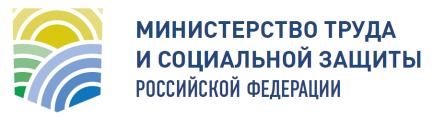 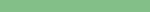 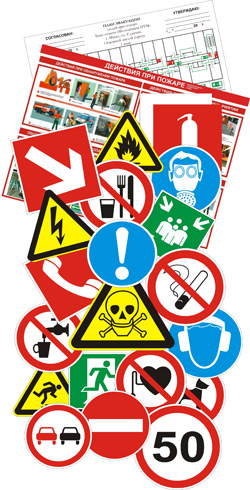 Концепция абсолютной безопасности - полное устранение факторов, способных оказать нежелательное воздействие на организм
БЫЛО!
Любая деятельность потенциально опасна - невозможно обеспечить нулевой риск
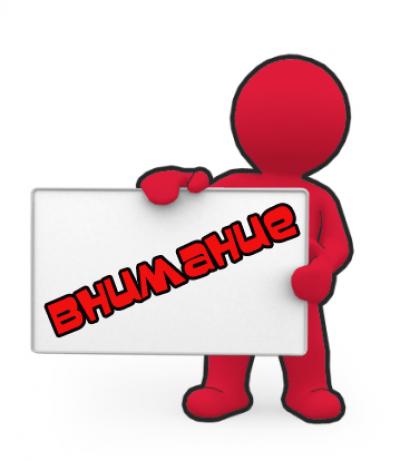 НЕОБХОДИМО!
Переход от доктрины абсолютной безопасности к оценке приемлемого риска
4
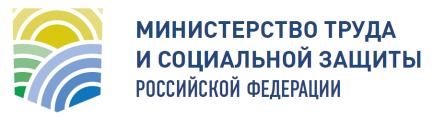 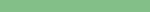 ПЕРВЫЙ ШАГ
С 1 января 2014 г. введен единый универсальный инструмент оценки условий труда на рабочих местах – СПЕЦИАЛЬНАЯ ОЦЕНКА УСЛОВИЙ ТРУДА

Принят Федеральный закон
 от 28 декабря 2013 г. № 426-ФЗ «О специальной оценке условий труда»
5
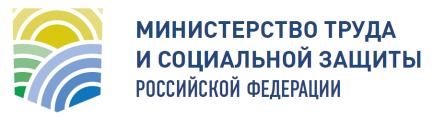 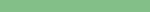 СПЕЦИАЛЬНАЯ ОЦЕНКА ТРУДА ДЛЯ РАБОТНИКОВ ЭТО

ОБЪЕКТИВНАЯ ИНФОРМАЦИЯ ОБ УСЛОВИЯХ ТРУДА НА РАБОЧИХ МЕСТАХ

РЕАЛИЗАЦИЯ ПРАВА НА ГАРАНТИИ И КОМПЕНСАЦИИ

ПРАВО ТРЕБОВАТЬ УЛУЧШЕНИЯ УСЛОВИЙ ТРУДА
СПЕЦИАЛЬНАЯ ОЦЕНКА ТРУДА ДЛЯ РАБОТОДАТЕЛЕЙ ЭТО

УПРАВЛЕНИЕ ИЗДЕРЖКАМИ, СВЯЗАННЫМИ С НЕБЛАГОПРИЯТНЫМИ УСЛОВИЯМИ ТРУДА

СТИМУЛ К УЛУЧШЕНИЮ УСЛОВИЙ ТРУДА
СПЕЦИАЛЬНАЯ ОЦЕНКА ТРУДА ДЛЯ ГОСУДАРСТВА ЭТО

ОБЪЕКТИВНАЯ ИНФОРМАЦИЯ О СОСТОЯНИИ УСЛОВИЙ ТРУДА ДЛЯ ПРИНЯТИЯ УПРАВЛЕНЧЕСКИХ РЕШЕНИЙ

ОСУЩЕСТВЛЕНИЕ КОНТРОЛЬНО-НАДЗОРНЫХ ФУНКЦИЙ
6
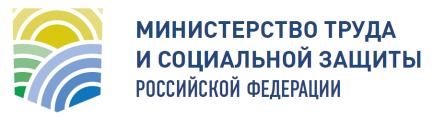 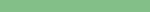 ИСПОЛЬЗОВАНИЕ РЕЗУЛЬТАТОВ СПЕЦИАЛЬНОЙ ОЦЕНКИ УСЛОВИЙ ТРУДА
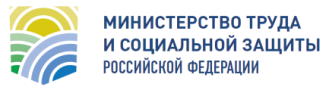 7
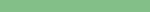 ИСПОЛЬЗОВАНИЕ РЕЗУЛЬТАТОВ СПЕЦИАЛЬНОЙ ОЦЕНКИ УСЛОВИЙ ТРУДА
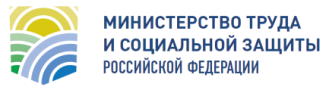 8
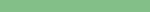 ПЕРЕХОДНЫЕ ПОЛОЖЕНИЯ
С целью сохранения преемственности процедур по оценке условий труда и исключения дополнительных финансовых расходов работодателей Федеральным законом от 28 декабря 2013 г. № 426-ФЗ «О специальной оценке условий труда» устанавливается переходный период на срок до 31 декабря 2018 года, в течение которого будут признаваться действующими и подлежащими реализации имевшиеся до момента вступления его в силу права участников оценки условий труда и результаты оценки условий труда
9
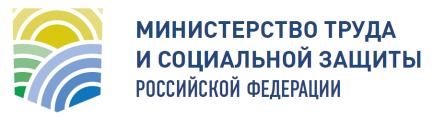 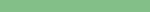 ПЕРЕХОДНЫЕ ПОЛОЖЕНИЯ
Организации, ранее аккредитованные в качестве организаций, оказывающих услуги по аттестации рабочих мест по условиям труда, сохраняют свои права и обязанности в таком качестве, включая возможность проведения специальной оценки условий труда, до истечения срока действия имеющихся аттестатов аккредитации испытательных лабораторий (центров) этих организаций, но не позднее 31 декабря 2018 года
Организации, ранее аккредитованные в качестве организаций, оказывающих услуги по аттестации рабочих мест по условиям труда, срок действия аттестатов аккредитации испытательных лабораторий (центров) которых  истекает в 2014 году, вправе проводить специальную оценку условий труда без учета требований законодательства о специальной оценке условий труда по экспертному составу организаций до 31 декабря 2015 года
10
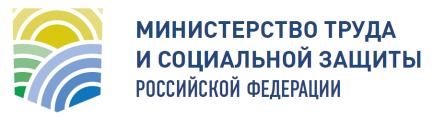 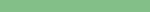 ПЕРЕХОДНЫЕ ПОЛОЖЕНИЯ
Обязанности экспертов организаций, сохраняющих свои права и обязанности в области оценки условий труда после вступления в силу Федерального закона «О специальной оценке условий труда», вправе выполнять лица, работающие в этих организациях по трудовому договору и допущенные к работе в испытательных лабораториях (центрах).
11
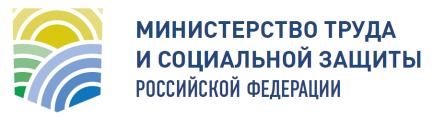 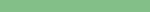 ВТОРОЙ ШАГ
ВНЕСЕНИЕ ПОПРАВОК В ТРУДОВОЙ КОДЕКС РОССИЙСКОЙ ФЕДЕРАЦИИ

Принят Федеральный закон
 от 28 декабря 2013 г. № 421-ФЗ «О внесении изменений  в отдельные законодательные акты Российской Федерации в связи с принятием Федерального закона  «О специальной оценке условий труда»
12
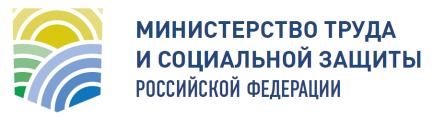 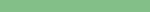 ГАРАНТИИ И КОМПЕНСАЦИИ РАБОТНИКАМ, ЗАНЯТЫМ ВО ВРЕДНЫХ (ОПАСНЫХ) УСЛОВИЯХ ТРУДА
Чем выше уровень вредности на рабочем месте – тем больше объем гарантий и компенсаций
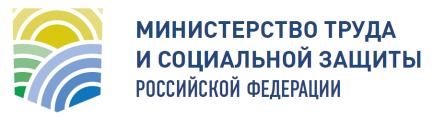 13
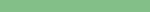 Дифференцированный подход к определению вида и объема гарантий и компенсаций работникам, занятым на работах с вредными 
(опасными) условиями труда 
(статьи 92, 117, 147 Трудового кодекса Российской Федерации)
14
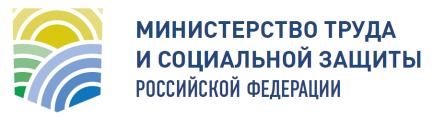 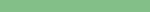 ПЕРЕХОДНЫЕ ПОЛОЖЕНИЯ
Статьей 15 Федерального закона от 28 декабря 2013 г. № 421-ФЗ «О внесении изменений  в отдельные законодательные акты Российской Федерации в связи с принятием Федерального закона  «О специальной оценке условий труда» предусмотрено, что при реализации в отношении работников, занятых на работах с вредными и (или) опасными условиями труда, компенсационных мер, направленных на ослабление негативного воздействия на их здоровье вредных и (или) опасных факторов производственной среды и трудового процесса (сокращенная продолжительность рабочего времени, ежегодный дополнительный оплачиваемый отпуск либо денежная компенсация за них, а также повышенная оплата труда), порядок и условия осуществления таких мер не могут быть ухудшены, а размеры снижены по сравнению с порядком, условиями и размерами фактически реализуемых в отношении указанных работников компенсационных мер по состоянию на день вступления в силу данного Федерального закона при условии сохранения соответствующих условий труда на рабочем месте, явившихся основанием для назначения реализуемых компенсационных мер
15
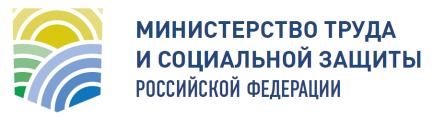 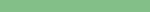 ФОРМИРОВАНИЕ НОРМАТИВНОЙ ПРАВОВОЙ БАЗЫ ДЛЯ РЕАЛИЗАЦИИ ФЕДЕРАЛЬНОГО ЗАКОНА «О СПЕЦИАЛЬНОЙ ОЦЕНКЕ УСЛОВИЙ ТРУДА»
Принято 4 постановления Правительства Российской Федерации и 9 приказов Минтруда России, требуется принятие 16 приказов Минтруда России обеспечивающих:
16
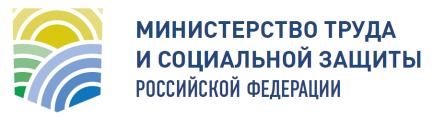 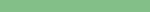 НОРМАТИВНЫЕ ПРАВОВЫЕ АКТЫ, РАЗРАБОТАННЫЕ В РАЗВИТИЕ 
ФЕДЕРАЛЬНОГО ЗАКОНА «О СПЕЦИАЛЬНОЙ ОЦЕНКЕ УСЛОВИЙ ТРУДА»
17
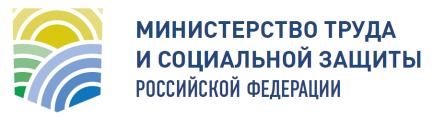 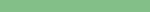 УТВЕРЖДЕННЫЕ ПРИКАЗЫ МИНТРУДА РОССИИ, РАЗРАБОТАННЫЕ В РАЗВИТИЕ ФЕДЕРАЛЬНОГО ЗАКОНА «О СПЕЦИАЛЬНОЙ ОЦЕНКЕ УСЛОВИЙ ТРУДА»
18
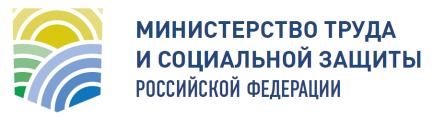 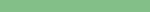 УТВЕРЖДЕННЫЕ ПРИКАЗЫ МИНТРУДА РОССИИ, РАЗРАБОТАННЫЕ В РАЗВИТИЕ ФЕДЕРАЛЬНОГО ЗАКОНА «О СПЕЦИАЛЬНОЙ ОЦЕНКЕ УСЛОВИЙ ТРУДА»
19
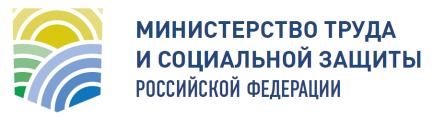 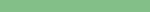 ПРОЕКТЫ НОРМАТИВНЫХ ПРАВОВЫХ АКТОВ, РАЗРАБОТАННЫЕ В РАЗВИТИЕ ФЕДЕРАЛЬНОГО ЗАКОНА «О СПЕЦИАЛЬНОЙ ОЦЕНКЕ УСЛОВИЙ ТРУДА»
20
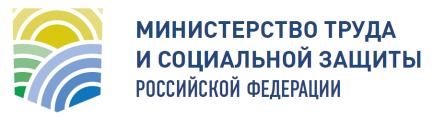 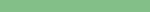 ДОПУСК НА РЫНОК УСЛУГ В ОБЛАСТИ СПЕЦИАЛЬНОЙ ОЦЕНКИ УСЛОВИЙ ТРУДА
ОРГАНИЗАЦИИ, ПРОВОДЯЩИЕ СПЕЦИАЛЬНУЮ ОЦЕНКУ УСЛОВИЙ ТРУДА
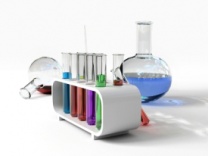 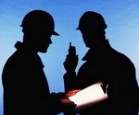 ИСПЫТАТЕЛЬНЫЕ ЛАБОРАТОРИИ
ЭКСПЕРТЫ
Аккредитация
Сертификация
Федеральная служба 
по аккредитации
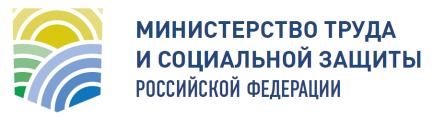 РЕЕСТРЫ ОРГАНИЗАЦИЙ, ПРОВОДЯЩИХ 
СПЕЦИАЛЬНУЮ ОЦЕНКУ УСЛОВИЙ ТРУДА, И ИХ ЭКСПЕРТОВ
21
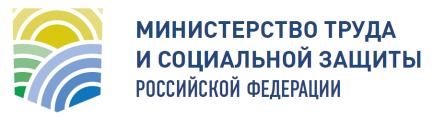 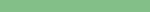 ОРГАНИЗАЦИИ, ПРОВОДЯЩИЕ СПЕЦИАЛЬНУЮ ОЦЕНКУ УСЛОВИЙ ТРУДА
22
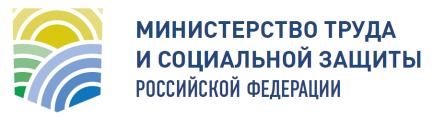 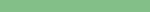 ТРЕБОВАНИЯ К ЭКСПЕРТАМ
23
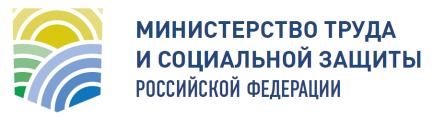 РЕЕСТР ОРГАНИЗАЦИЙ, ОСУЩЕСТВЛЯЮЩИХ СПЕЦИАЛЬНУЮ ОЦЕНКУ УСЛОВИЙ ТРУДА
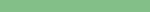 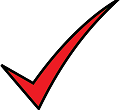 Заявление о включении в реестр
Проверка сведений
Возвращение заявления и документов
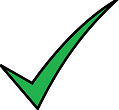 Несоответствие представленных документов и сведений требованиям  соответствующего порядка или их недостоверность
Включение в Реестр
Приостановление деятельности:
- административное приостановление деятельности организации
- приостановление деятельности лаборатории
Исключение из Реестра:
- прекращение деятельности организации;
- прекращение срока действия аттестата аккредитации без получения нового;
- прекращение срока действия, либо аннулирование сертификатов экспертов
24
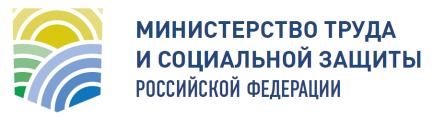 Документы, представляемые на получение сертификата эксперта
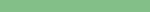 заявление
в произвольной форме, подписанное лично заявителем
Министерство труда и социальной защиты Российской Федерации
Претендент
копия документа об образовании, подтверждающего наличие высшего образования
копия трудовой книжки и (или) документов, подтверждающих наличие опыта практической работы в области оценки условий труда
копия документа о квалификации, подтверждающего наличие дополнительного профессионального образования (изучение вопросов оценки условий труда в объеме не менее чем семьдесят два часа)
25
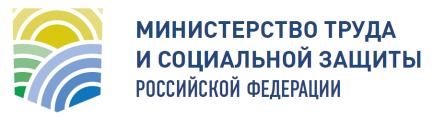 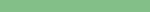 Аттестационное испытание 
тестирование с использованием сети Интернет и личным участием заявителя
прибытие претендента  в установленные дату, время и место для прохождения тестирования 
(иметь с собой уведомление Минтруда России  о допуске к аттестационному испытанию  и документ, удостоверяющей личность)
удостоверение личности претендента уполномоченным должностным лицом, ответственным за проведение тестирования, и допуск претендента к тестированию
претендент регистрируется в системе тестирования, используя свои персональный логин и пароль
претендент отвечает  на тестовые вопросы, сформированные в системе тестирования
претендент завершает тестирование, ответив на все вопросы теста
(тестирование завершается автоматически в момент окончания отведенного лимита времени)
результат тестирования отображается в системе тестирования 
в электронном виде в форме протокола
26
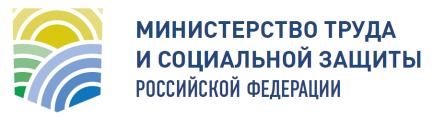 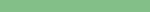 Результат прохождения аттестационного испытания
претендент в отведенное время ответил правильно на 36 и более тестовых вопросов
претендент в отведенное время ответил правильно менее чем на 36 тестовых вопросов
Неудовлетворительный результат
Удовлетворительный результат
повторное тестирование, 
но не более двух попыток
оформление сертификата эксперта
Неудовлетворительный результат
направление (вручение) сертификата эксперту
Информирование претендента
Об отказе в аттестации
внесение сведений об эксперте в реестр
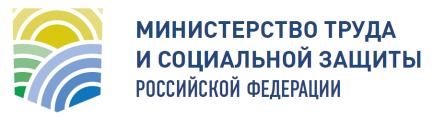 27
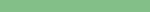 АТТЕСТАЦИЯ НА ПРАВО ВЫПОЛНЕНИЯ РАБОТ ПО СПЕЦИАЛЬНОЙ ОЦЕНКЕ УСЛОВИЙ ТРУДА
Регистрация заявления и комплекта документов, представленных заявителем,  в Минтруде России
Рассмотрение заявления и принятие решения
Уведомление о допуске к аттестационному испытанию с указанием даты, времени и места его проведения
Уведомление об отказе в аттестации
Аттестационное испытание 
(дистанционное тестирование на базе Государственных инспекций по труду в субъектах Российской Федерации)
не более 
3-х попыток
Удовлетворительный 
результат
Неудовлетворительный 
результат
Оформление сертификата эксперта
Уведомление об отказе в аттестации
В случае несогласия с результатами
Внесение сведений об эксперте в Реестр экспертов
Повторная подача заявления
Комиссия по рассмотрению апелляций на результаты аттестации (при Минтруде России)
Обжалование 
 (в досудебном и судебном порядке)
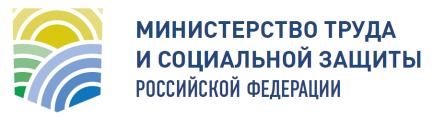 28
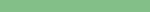 Неявка претендента для прохождения аттестационного испытания
Уважительные причины
претендент представляет мотивированное письменное заявление в Минтруд России
претендент не представил письменное заявление в Минтруд России
уведомление Минтруда России претенденту о новых дате, времени и месте прохождения аттестационного испытания
решение Минтруда России 
об отказе в аттестации
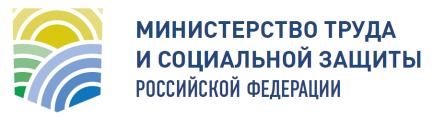 29
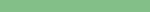 НЕЗАВИСИМОСТЬ ОРГАНИЗАЦИЙ И ЭКСПЕРТОВ
Обязательная 
страховка
Обязательная
страховка
30
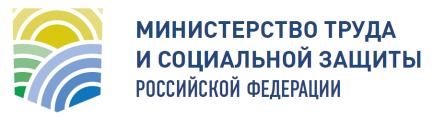 ОТВЕТСТВЕННОСТЬ ОРГАНИЗАЦИЙ И ЭКСПЕРТОВ
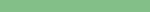 Обязательная 
страховка
Обязательная
страховка
Изменения в КОАП вступают в силу 
с 1 января 2015 года
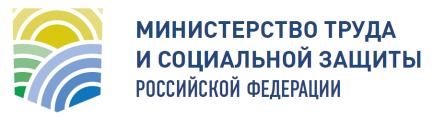 31
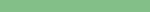 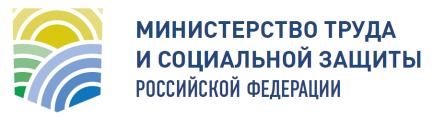 32
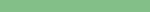 * Осуществление функций службы охраны труда или специалиста по охране труда работодателя, численность работников которого не превышает 50 человек
33
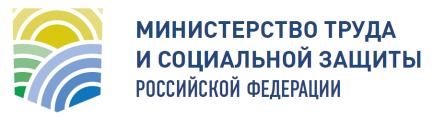 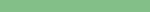 КОЛИЧЕСТВО АККРЕДИТОВАННЫХ  ОБУЧАЮЩИХ ОРГАНИЗАЦИЙ В РАЗРЕЗЕ ФЕДЕРАЛЬНЫХ ОКРУГОВ
всего -   1 959  обучающих организаций
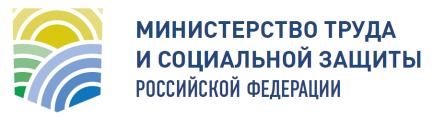 34
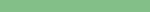 КОЛИЧЕСТВО АККРЕДИТОВАННЫХ ОБУЧАЮЩИХ ОРГАНИЗАЦИЙ ПО ГОДАМ
35
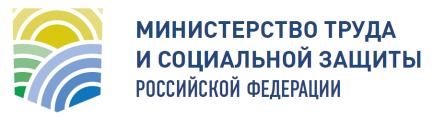 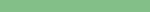 ПОДГОТОВКА СПЕЦИАЛИСТОВ ПО ОХРАНЕ ТРУДА
Протокол заседания Правительства Российской Федерации от 27 октября  2011 г. № 36
Раздел 3 пункт 3:
Проработка вопроса о введении направления подготовки (специальности) высшего профессионального образования «Охрана труда и управление профессиональными рисками»
Проработка вопроса о введении компетенций в области охраны труда и управления профессиональными рисками и определения соответствующих знаний, умений и навыков в федеральные государственные образовательные стандарты высшего профессионального образования для инженерных и управленческих направлений подготовки (специальностей), а также в федеральные государственные образовательные стандарты начального профессионального образования
Разработка федеральных государственных требований к программам повышения квалификации и переподготовки специалистов по охране труда
36
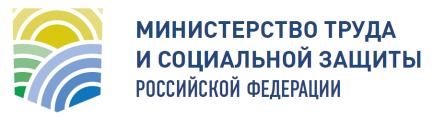 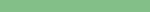 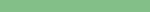 СВЕДЕНИЯ О КОЛИЧЕСТВЕ ПРОВЕРОК ПО ВОПРОСАМ СОБЛЮДЕНИЯ УСТАНОВЛЕННОГО ПОРЯДКА ПОДГОТОВКИ РАБОТНИКОВ ПО ОХРАНЕ ТРУДА И ВЫЯВЛЕННЫХ НАРУШЕНИЙ (тыс.)
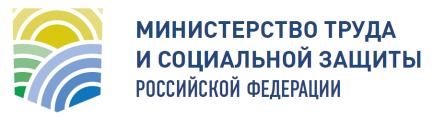 37
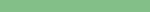 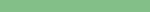 СВЕДЕНИЯ О НЕСЧАСТНЫХ СЛУЧАЯХ С ТЯЖЕЛЫМИ ПОСЛЕДСТВИЯМИ В СВЯЗИ С НЕДОСТАТОЧНОЙ ПОДГОТОВКОЙ РАБОТНИКОВ ПО ОХРАНЕ ТРУДА
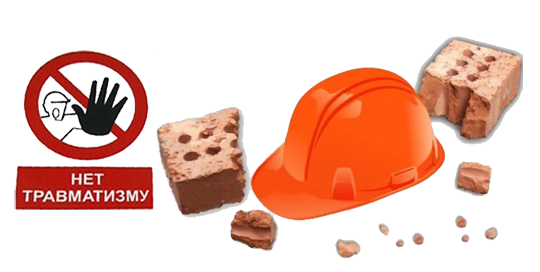 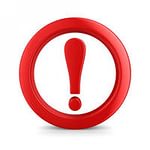 Из общего числа несчастных случаев с тяжелыми последствиями около 5,3 % случаев происходят по причине недостатков в организации и проведении подготовки работников по охране труда
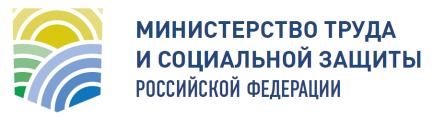 38
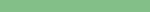 ПРОФЕССИОНАЛЬНЫЙ СТАНДАРТ «СПЕЦИАЛИСТ В ОБЛАСТИ ОХРАНЫ ТРУДА»
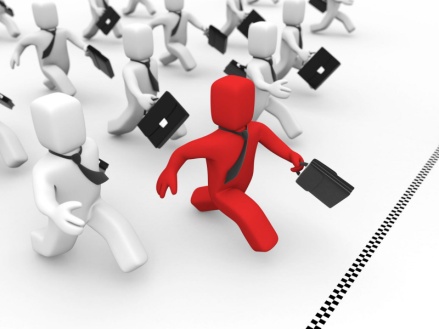 Приказ Минтруда России от 4 августа 2014 г. № 524н (зарегистрирован Минюстом России 20.08.2014 № 33671)
Основная цель - профилактика несчастных случаев на производстве и профессиональных заболеваний, снижение уровня воздействия (устранение воздействия) на работников вредных и (или) опасных производственных факторов, уровней профессиональных рисков
Обобщенные трудовые функции, входящие в профессиональный стандарт
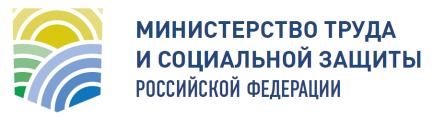 39
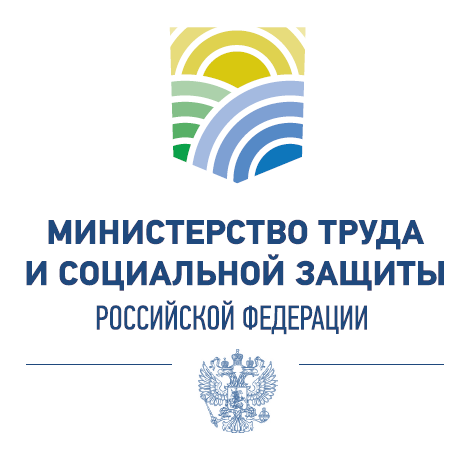 ОСНОВНЫЕ НАПРАВЛЕНИЯ СОВЕРШЕНСТВОВАНИЯ ЗАКОНОДАТЕЛЬСТВА В СФЕРЕ ОХРАНЫ ТРУДАУслуги в сфере охраны труда - современное состояние и перспективы развития
заместитель директора Департамента условий и охраны трудаМинистерства труда и социальной защиты Российской ФедерацииСергеев Петр Сергеевич
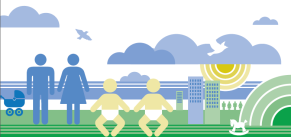 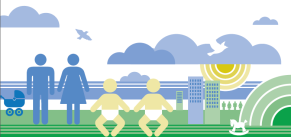 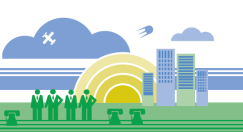 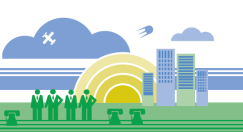 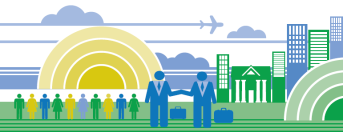 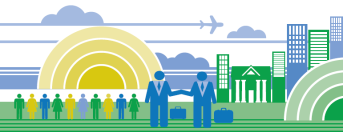 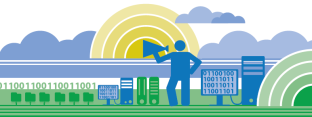 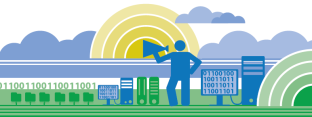